Laboratory Animal Handling Technique - Rabbit
A. Intramuscular  injection
B. Subcutaneous injection
C. Blood collection from ear vein
D. Blood collection from carotid artery
E. Sexing
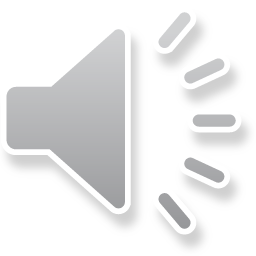 Intramuscular Injection in Rabbit
The most common site for administer antibiotic, tranquilizer and anesthetic
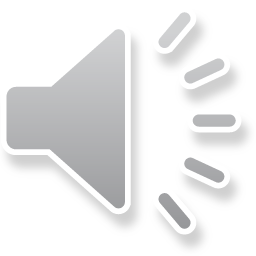 Tools for intramuscular injection in rabbit
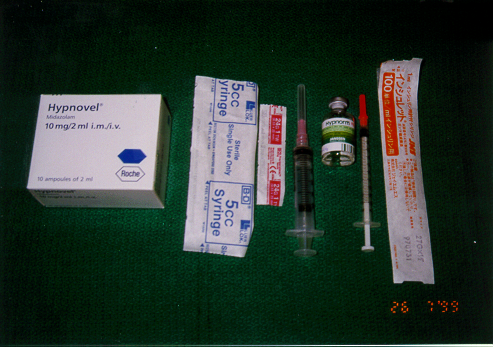 Hypnovel  and Hypnorm for general anesthesia.
75% alcohol cotton ball for surface disinfection
27G needle with 1 ml syringe
24Gneedle with 5ml syringe
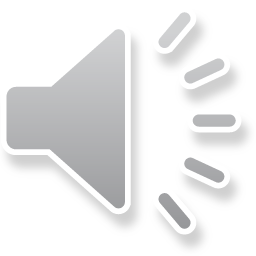 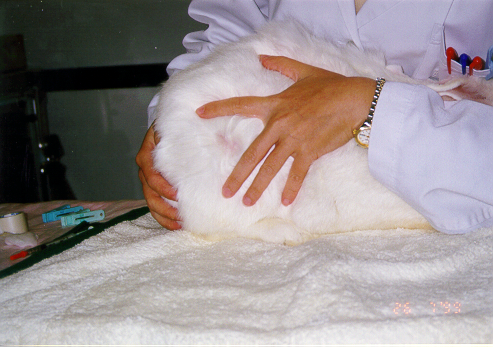 Disinfect of skin on the top of thigh muscle
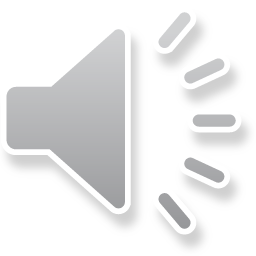 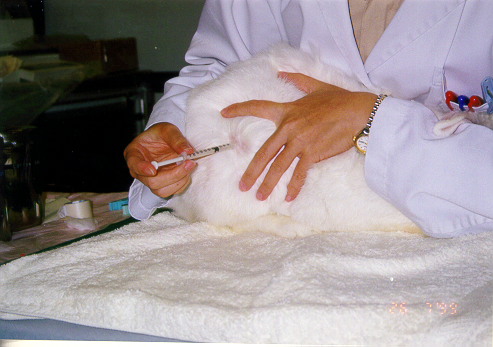 Insert needle perpendicular to the surface of skin and inject the substance inside the syringe
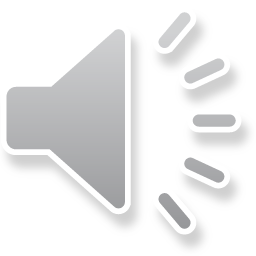 Subcutaneous  Injection in Rabbit
The most common method for immunology study
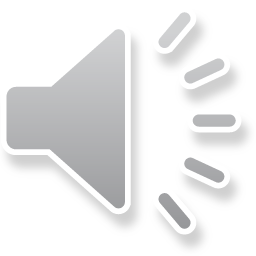 Tools for subcutaneous injection in rabbit
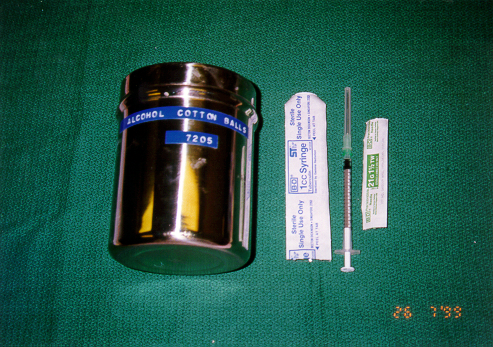 75% alcohol cotton ball for surface disinfection
21 G needle with 1 ml syringe for injection
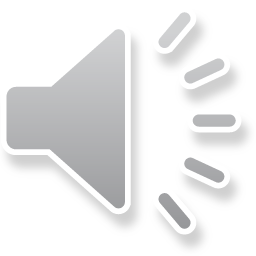 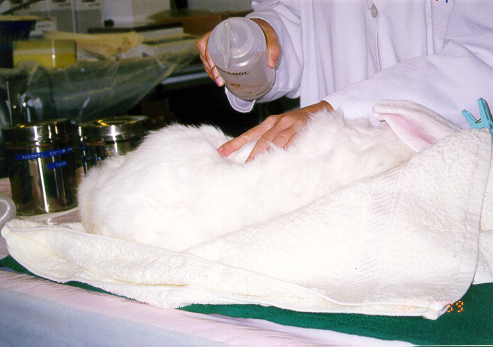 Disinfect of injection site by 75% alcohol directly or  75%  alcohol cotton ball
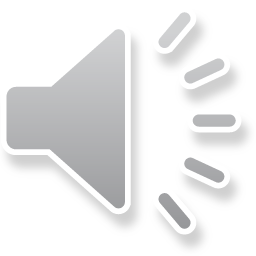 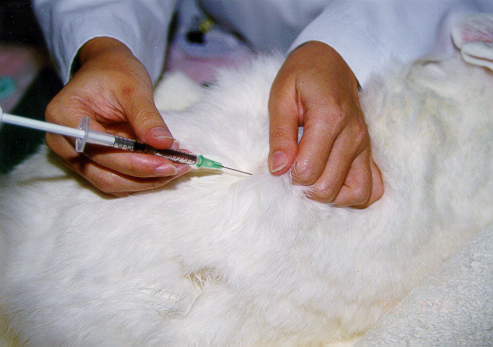 Pinch the skin up and insert the needle in  for injection
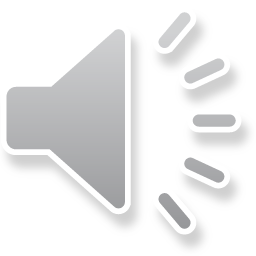 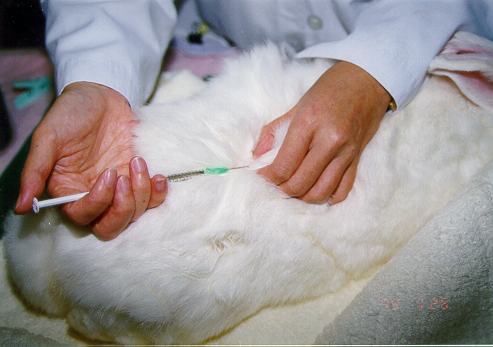 Keep the needle tip in skin for a while after injection to prevent leakage of substance from the needle which due to imbalance pressure of emulsion inside the syringe.
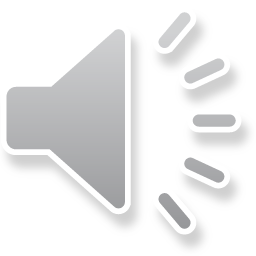 Collection of Blood from Ear Vein in Rabbit
A common location for small amount of blood collection
May use tranquilizer for nervous rabbit or small size rabbit
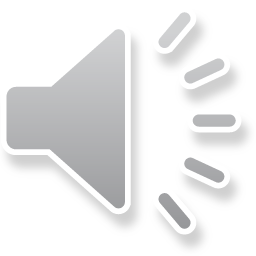 Tools for blood collection from ear vein
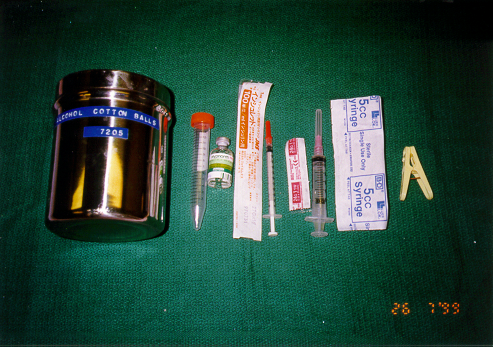 75% alcohol cotton ball for surface disinfection
27G needle with 1 ml syringe for apply of tranquilizer
24G needle with 5 ml syringe for blood withdraw
15 ml centrifuge tube for blood collection
a plastic clip and a cotton ball for prevention of further bleeding
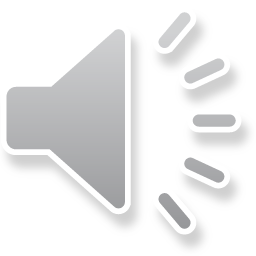 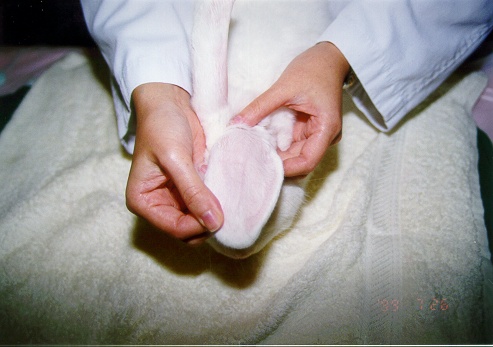 Ear vein before administering of tranquilizer
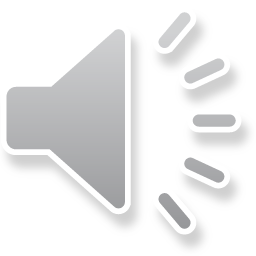 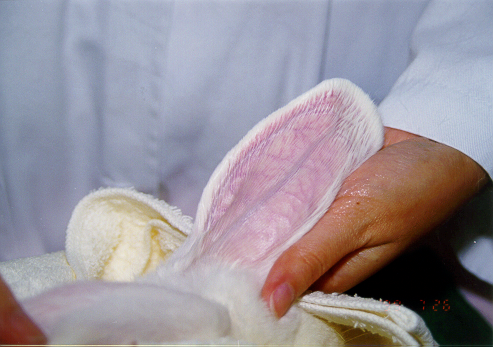 Ear vein after administering of tranquilizer
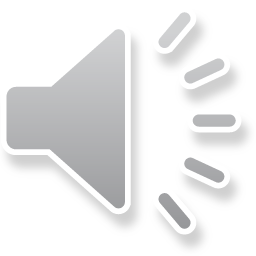 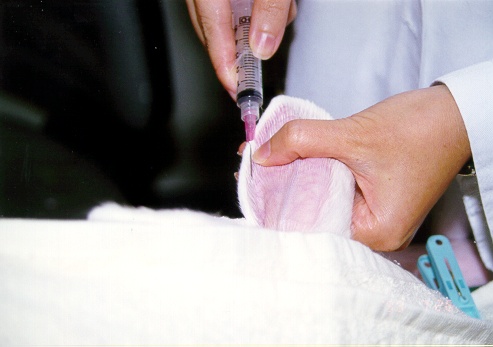 Insert needle into the ear vein with needle tip surface face up
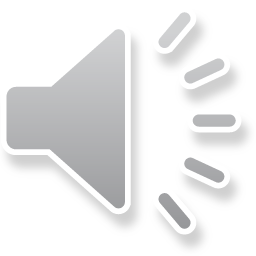 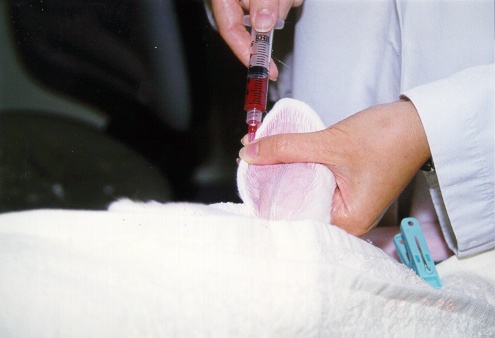 Fix the position of needle by your left thumb and withdraw blood from the ear vein
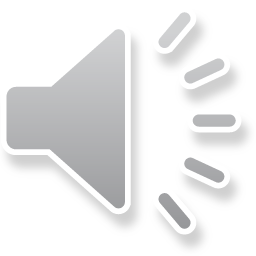 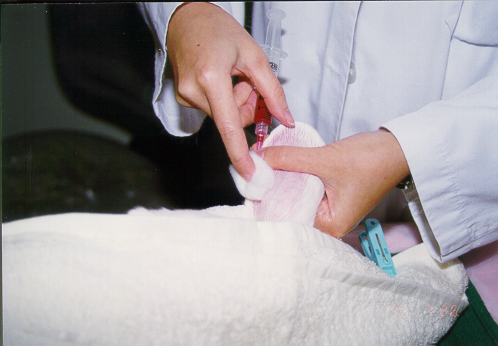 Press a cotton ball on the top of the injection site before pull out the needle.
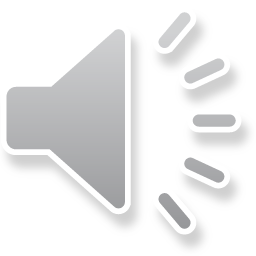 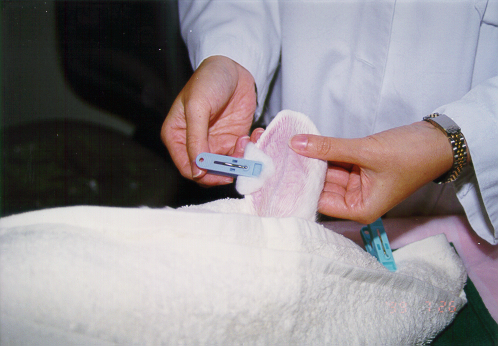 Apply clip on the top of the cotton ball for 2-3 minutes to stop further bleeding
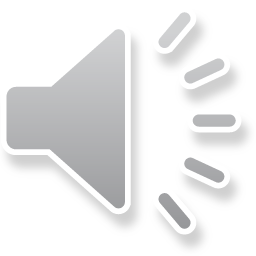 Whole Blood Collection from Carotid Artery in Rabbit
Must under general anesthetic
May collect blood amount up to 4 % of body weight
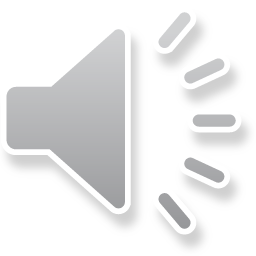 Tools for collecting 50ml blood from ear artery
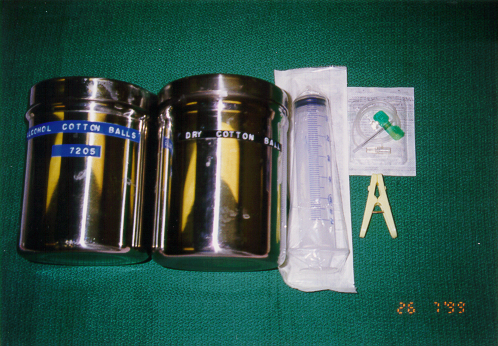 75% alcohol cotton ball for disinfect of ear surface
21 G winged infusion set with 50 ml syringe for blood collection
Dry cotton ball and plastic clip for prevention of further bleeding
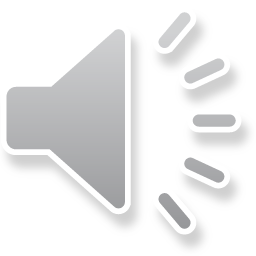 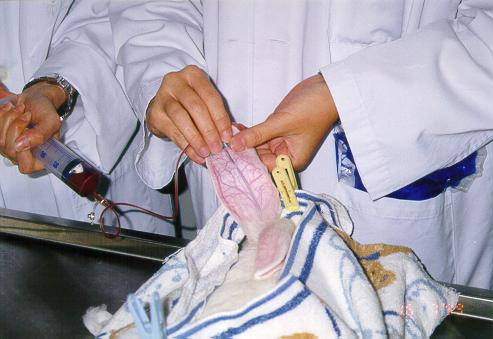 Apply same procedure as collecting blood from ear vein for blood collection from ear artery
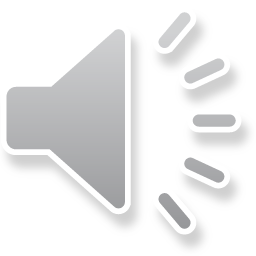 Tools for blood collection from carotid artery
Electric clipper
Vacuum cleaner
Scalpel blades and handle
Tissue forceps x2
Scissors
Bulldog clamp
Homeostatic forceps
3 - 000 silk  suture
16G Intravenous catheter
50 ml Centrifuge tubes
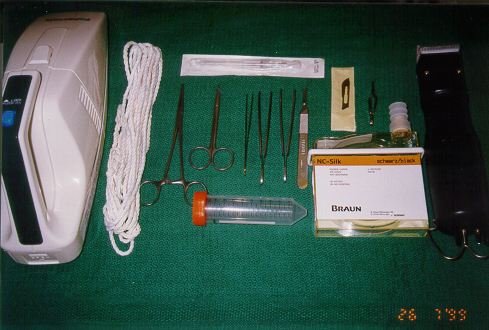 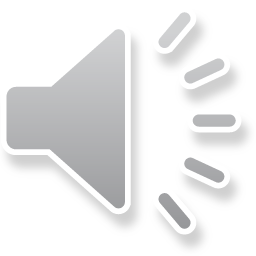 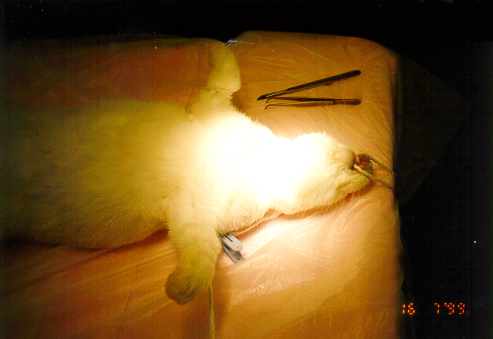 Restrain the anesthetized rabbit on the surgical table
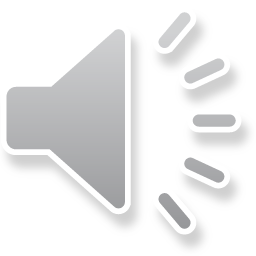 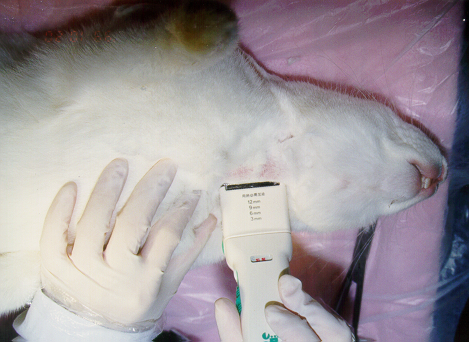 Remove the hair around the neck area
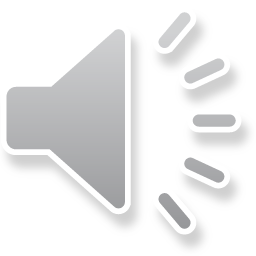 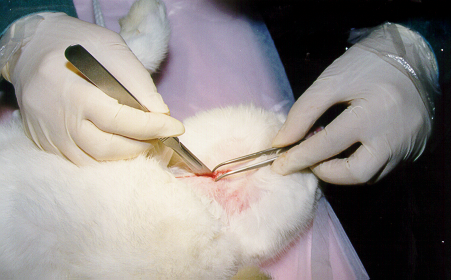 Make a 5 cm opening on the middle line of the neck
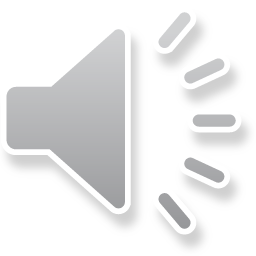 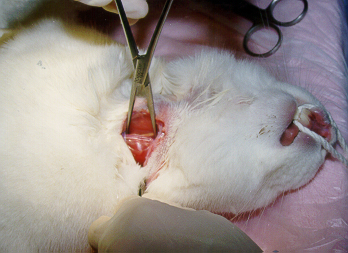 Search the carotid artery with a tissue forceps and a homeostatic forceps.
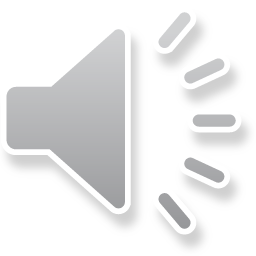 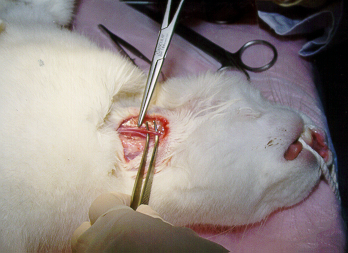 Isolate the carotid artery from the vagus nerve and other connective tissue
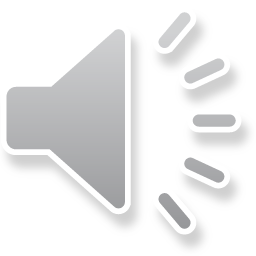 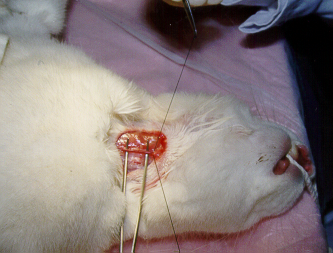 Tie up the distal end of the carotid artery by silk suture
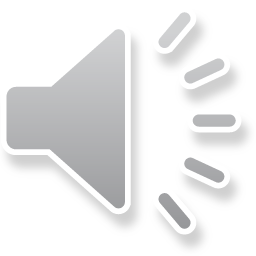 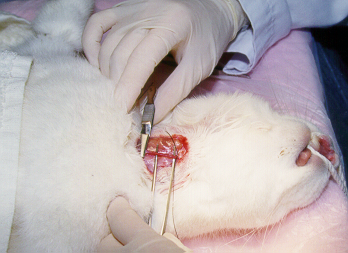 Clip the proximal end of the carotid artery with a bulldog clamp
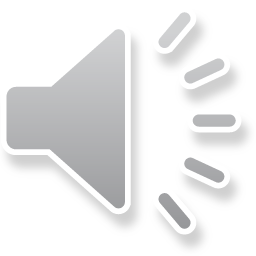 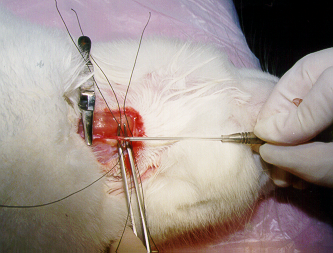 Insert a 16 G intravenous catheter into the artery
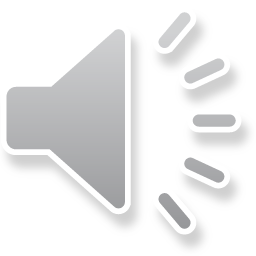 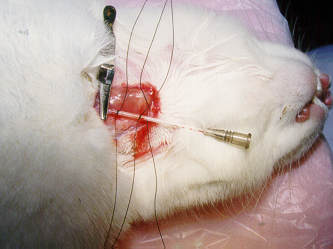 Fix the position of the catheter tip by two silk suture knots
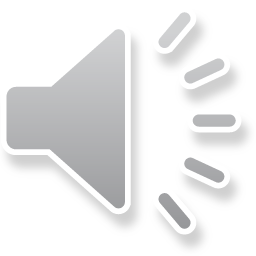 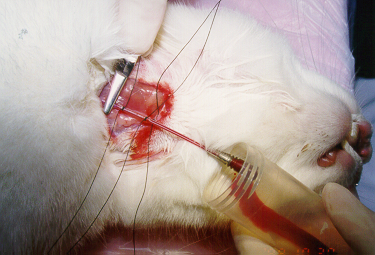 Release the bulldog clamp and collect blood  from the artery though the catheter into the centrifuge tube
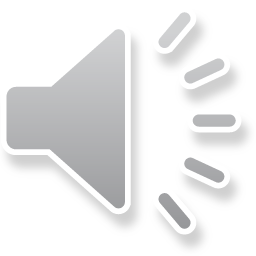 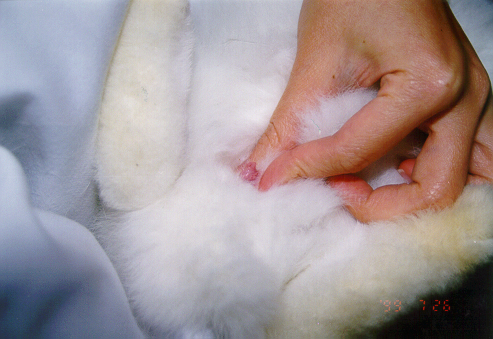 Slight pressure is applied to the external genitalia to expose the vulva of a female bunny
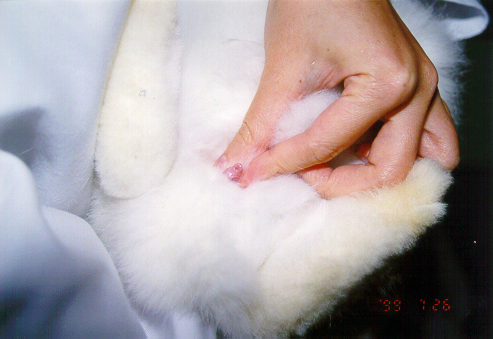 Slight pressure is applied to the external genitalia to expose the penis of a male bunny
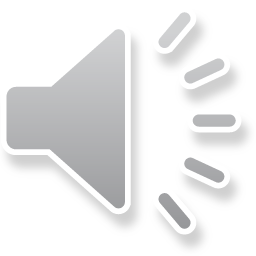 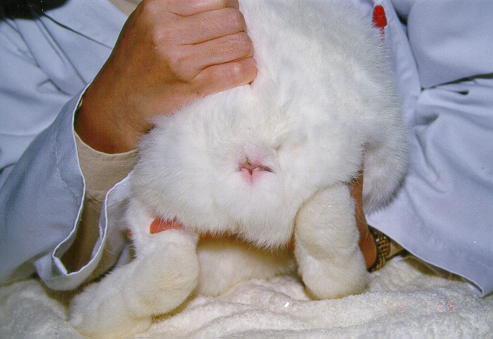 A female rabbit
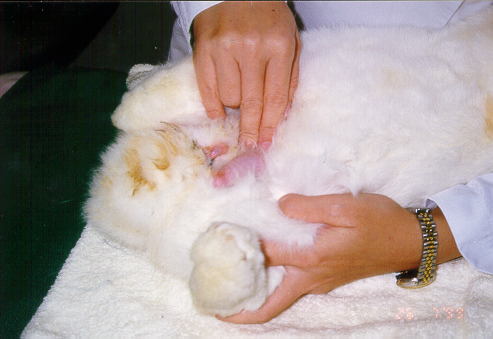 A male rabbit
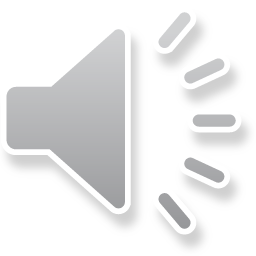